Type your answer in the chat box, once you jump on! 

What is one task or job skill that is made difficult by your disability?
Americans with Disabilities Act(ADA) Youth Training
Brought to you by APRILs Youth Advocacy Committee 
February 14, 2018 
Rene Cummins 
Yolanda Vargas
Prep for the Webinar
This is going to be interactive…so get ready to join in! 
You will be able to join in the conversation over the phone or microphone…so speak up!
If you would like to ask a question prior to that please raise your hand.  You can do that by pressing the image of a person at the top with their hand raised to voice your question or write your question in the chat box. 
To mute from home, you can press *#/unmute press *#  
We will have Q&A times, if you think of a question before that time please put your question in the chat box and we will come to it during the Q&A break.
Training OutlineThis is a seven week training covering the Americans with Disabilities Act.
February 14, 2018 
Overview of the ADA 
Disability Disclosure (1st Key) 
February 28, 2018
Overview of Title 1
Reasonable Accommodations (2nd Key)
March 14, 2018 
Requesting an Accommodations 
(3rd Key)
March 28, 2018 
Overview of Title II- State and Local Government
3 Keys
April 11, 2018 
Transportation 
April 18, 2018 
Overview of Title III-Private Entity 
3 Keys 
May 9, 2018 
Overview of Title IV-Telecommunication 
Overview of Title V-Miscellaneous Provisions
3 Keys
Review
Americans with Disabilities Act(ADA)Youth Training Part 1
Overview of the ADA 
Disability Disclosure
Name
State

Example: 
Yolanda
California 
I have trouble getting ready for work in the morning.
We want to know who you are!
Overview of the ADA
ADA=Civil Rights Law
Disability Rights ARE Civil Rights Law

Title I-Employment 
Title II-State and Local Government 
Title III-Public Accommodations
Title IV-Telecommunications 
Title V-Miscellaneous Provisions
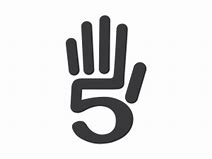 Image: A hand with the number 5 making up the palm with 5 fingers coming out of the 5.
1st Key-Disclosure
Talking about my disability.
Always YOUR decision.
You decide how much information to share.
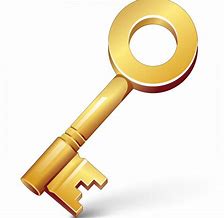 Image: A golden key
Disclosure-When to Disclose
Disclosure –What to Disclose
Disclosure
Disclosure & Social Media
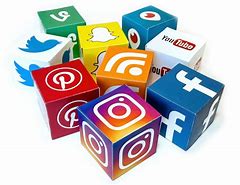 Be careful about what you share. 
Can be seen by employers, strangers, etc. 
Always YOUR decision.
Image: Blocks of images of logo of social media sites.
Q&A
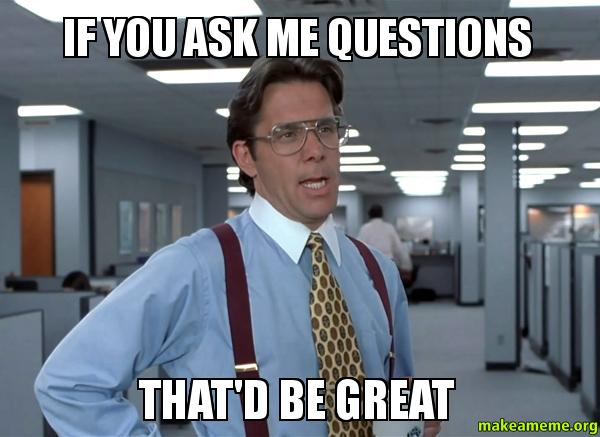 Image: Meme of a man with a tie on  in an office getting ready to say something.  The statement on the image states “if you ask me questions that’d be great”
Sharing
Can you tell us a time where you have disclosed your disability?  
How did you know you should? 
Where were you? 
How did you disclose? 
Did you feel good about how it was received?
Tic-Tac-Toe
TEAM O –First name starts with the letter A-J      vs.     TEAM X- First name starts with the letter K-Z
Each participant will pick either “X’s” or “O’s” and as Yolanda reads a list of statements that can either be true or false.  
The person who answers correctly gets to place their team’s marker on a tic-tac-toe field. 
The first team to get three in a row wins.
TEAM X 
First name starts with the letters 
K-Z
TEAM O
First name starts with the letters A-J
Image: Tic-tac-0toe game board with the title across the top.
Dr. Feelings (Processing)
Image: A puppet of Dr. Phil in a suit and tie.
Image: A wall made from puzzle pieces that a question mark has been left out of the puzzle wall that show the outside.  A person is standing in front of the wall looking at it.
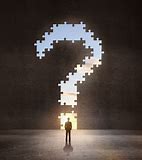 Before next time: 
What is a reasonable accommodation? 

Next training date
February 28, 2018 from 4:00-5:00pm (EST) (3:00-4:00pm CST, 2:00-3:00pm MST, 1:00-2:00pm PST)
Overview of Title I and Reasonable Accommodations
Wrap Up